NYSATA 40 Year Anniversary & Hall of Fame
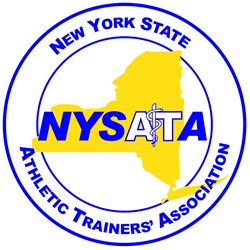 November 6, 2016
State university of new york at Cortland
Early years of Athletic Training
In the 70s & 80s:
NATA developed approval of educational curriculums (had originally been established in 1969)
FIRST CERTIFICATION EXAM WAS ADMINISTERED IN 1970
4 ways to sit for the exam
Graduate from NATA approved program 
Graduate from an internship/apprentice program
Graduate from a Physical Therapy program
Special Consideration (5 years previously “actively engaged” as an athletic trainer)
Early years of Athletic Training
Title IX in 1972 
athletic training educational programs become coeducational 
more women enter the profession

NATA encouragement:
individual states should form their own societies/associations 
pursue licensure similar to other healthcare professions
Origin of NYSATA
January 1976 - 27th Annual Meeting of EATA  - 
First meeting of ATs from NY to discuss  forming a state organization
John Sciera of Cortland elected as NYSATA’s 1st president

January 1978
Advancement and Professional Education Committee appointed – became Licensure Committee
Educational committee formed -Ken Knight Chair
NYS Athletic Training 	Education Programs
Initial four NATA approved athletic training programs in NY state:
 Cortland, Ithaca, Canisius and Brockport State 

Additional Current AT Education Programs:
Alfred, Dominican, Long Island, Hofstra, Stony Brook, Daemen,
The First Meeting of NYSATA
March of 1976 
Initial “formal” meeting of the NYSATA 
small group gathered in John Sciera’s living room in Cortland 

Ideals used to establish by-laws and determine major goals for the association included:
A certified athletic trainer in every high school in NY
Investigate possibility of licensing athletic trainers in NY 
and increase public relations for athletic trainers in NYS

Annual dues = $10.00
Attendees of the First Meeting of NYSATA
“Founding” meeting attendees included:
John Sciera (Cortland State)
Joe Abraham (Hobart College)
Mike Cappeto (Columbia University)
Kent Scriber (Ithaca College)
Gene Castrovillo (Alfred University)
Laurence Steve (NYC Area Physical Therapist)
Jack Koelmel (Albany State University)
Claudette Delameter (Albany State University)
Attendees of the First Meeting of NYSATA
“Founding” meeting Attendees (continued):
Hollis Powers (Plattsburgh State)
Peter Farrell (Potsdam)
Robert Kane (Clarkson)
Tom Sheehan Jr (RPI)
Don Lowe (Syracuse)
David Bailey (Oneonta)
Original Notes from NYSATA’s First Meeting
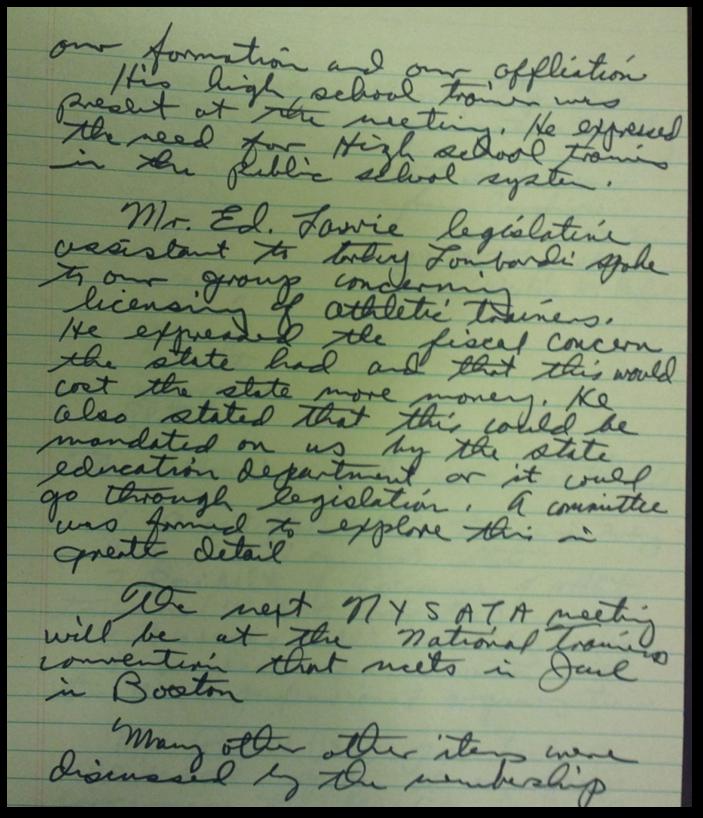 Need for NYS Regulation of ATs
In 1976 NATA president, Frank George sent a letter to the NATA’s general membership encouraging individual states to seek licensure

Model legislation from NATA was sent to the licensure committee 

The committee worked hard on strategies to move towards state regulation of athletic trainers
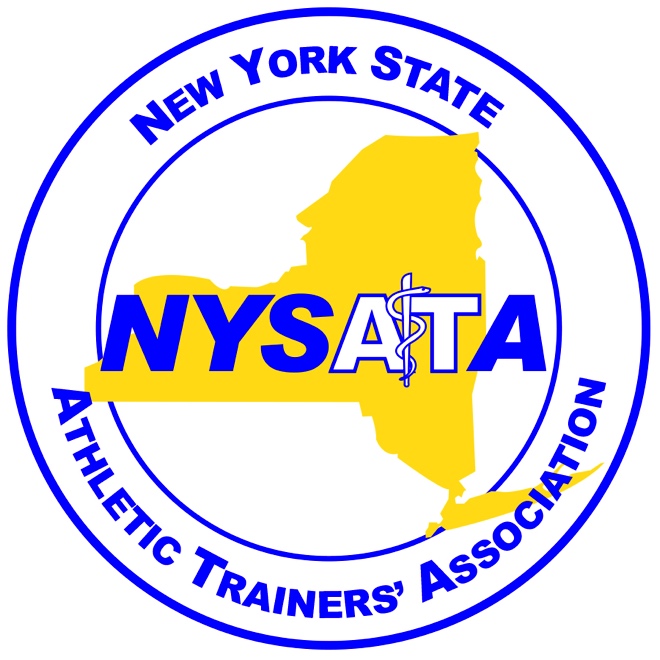 1976 
Letter From 
NATA President 
Frank George
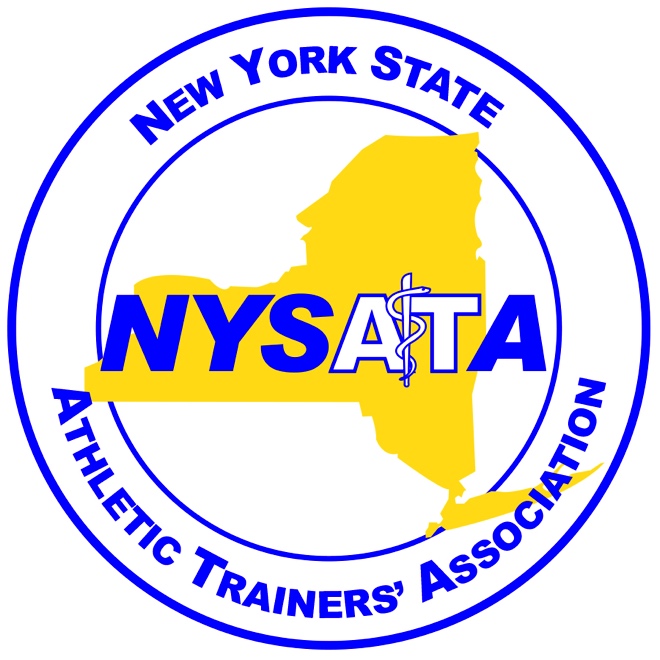 Need for NYS Regulation of ATs
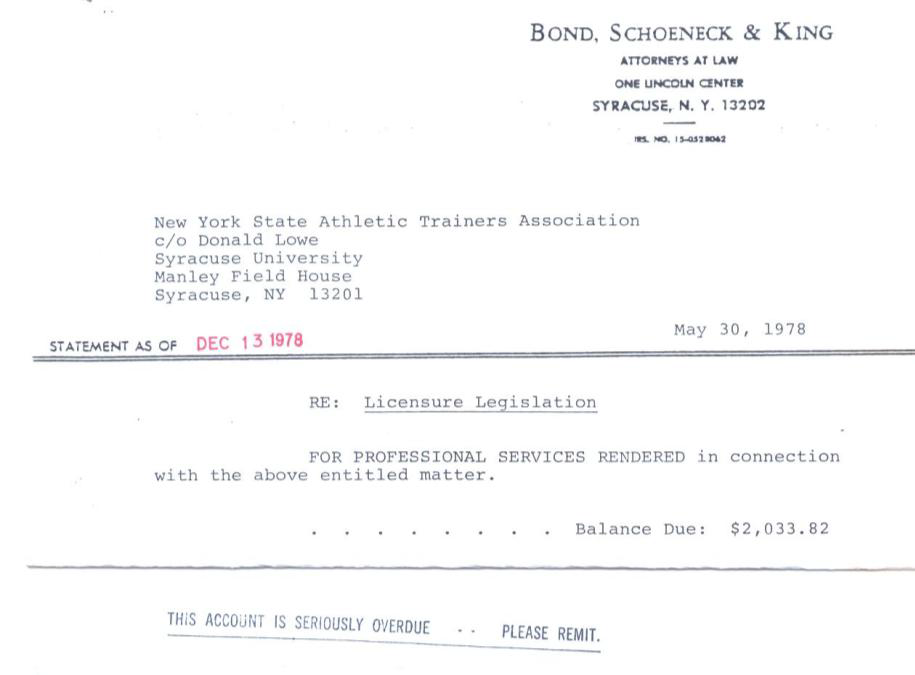 Picture of the bill of legal fees
1977 hired Syracuse based law firm 
to advise NYSATA in legislative efforts toward introducing a licensure bill 

Assessment $25: 
All members were assessed $25 (due January 1, 1978) to help cover legal costs for the bill.
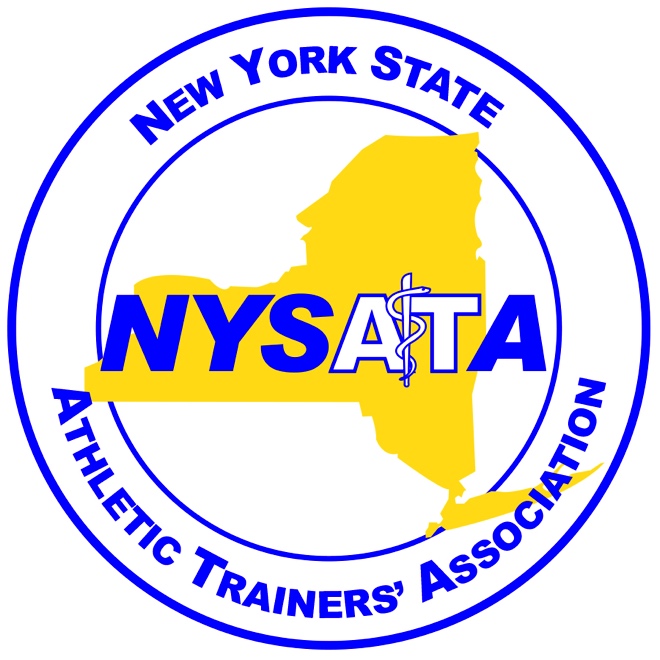 Need for NYS Regulation of ATs
1978 Legislative Session
 Extensive lobbying 
assessment fees collected but did not cover all legal fees

January 1979
Legal debt incurred by NYSATA
NYSATA asked the firm to cease efforts
Need for NYS Regulation of ATs
Initial Bill introduced in April 1978:
Proposed Definition of Athletic Training: 
“Practice of Athletic Training is defined as the use of various techniques of an employee of an education institution, a professional athletic organization as determined by the commissioner upon the supervision of a physician to: prevent athletic injury from occurring; provide initial care of an athletic injury; provide support for an athletic injury; perform tests and measurements as an aid in the evaluation of an athletic injury; apply physical modalities such as heat, light, cold, air, water, electricity, sound, massage, therapeutic exercise and their use for the effective treatment and rehabilitation of an athletic injury”
Need for NYS Regulation of ATs
Limited legislative support:
Due to small number of the NYSATA members 
athletic trainers lack visibility
Pushback for initial bill from other professional organizations 
They felt scope of practice for Athletic Trainers was not appropriate
Pictures of original bill
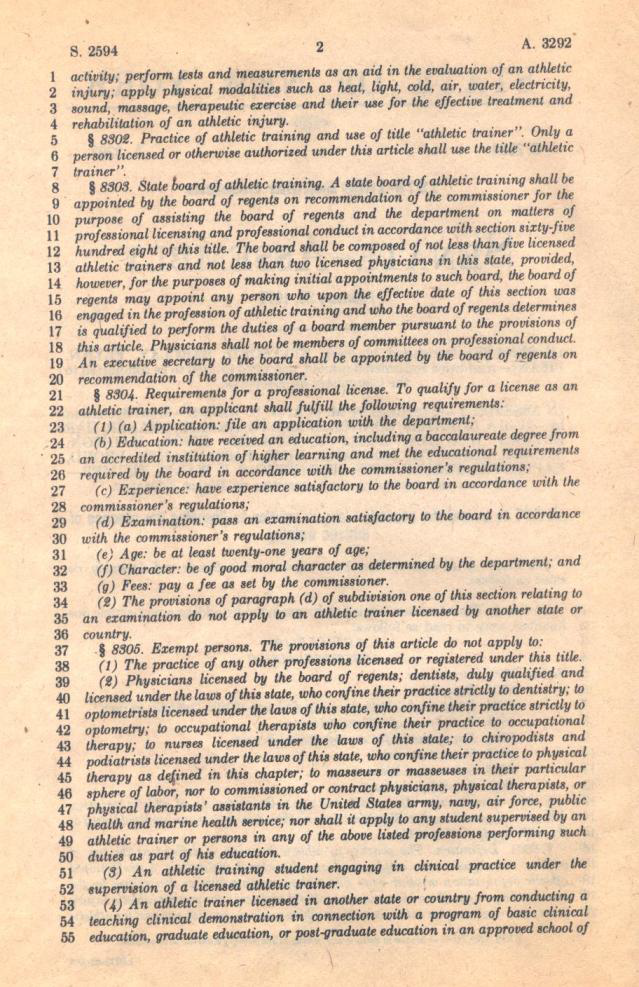 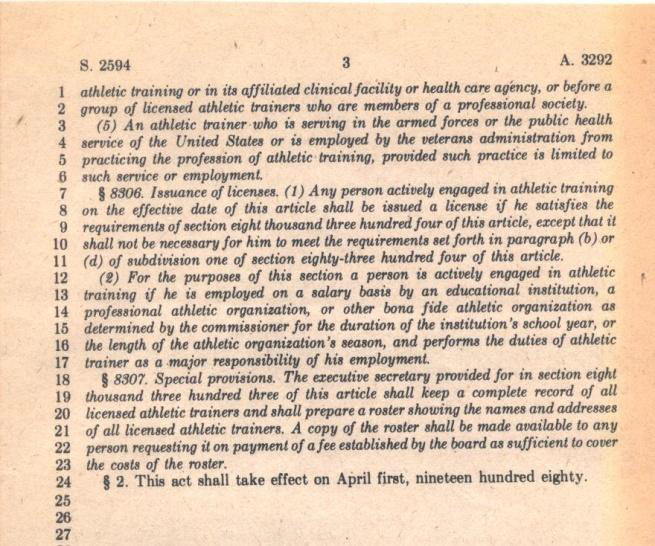 Need for NYS Regulation of ATCs
Early 1980s 
NYSATA joins New York State Association of Health, Physical Education, and Recreation (NYSAHPER)
Larger membership numbers should help with legislation
1983
NYSAHPER provides no benefit toward legislative efforts,
NYSATA became independent again 

NYSATA dues: $20 for certified and $5 for students
NYS Regulation of ATs
1992
NYSATA hires lobbyist Mary Ann McLean
Bill Passes Senate and Assembly! 
Governor Mario Cuomo signs the bill! 
Current definition for athletic training

Steven Norman, president (1990-1992)
Jenny Hathaway Monaco is NYSATA’s first female president (1992-1994)
Passage of Athletic Training Bill
The Annual NYSATA Meeting
Annual Meetings:
Binghamton 1981 – First meeting 
Locations: Cortland, Rochester, Syracuse, Long Island…
Late 1980s to early 2000s, 
Combined with Empire State Games
Early 2000s – present
a separate meeting
Empire State Games, New York State Athletic Trainers & NYSATA
Excellent venue for bringing  professional exposure 
Provides recognition of athletic trainers to athletes

Exposed the public and other healthcare professionals to the profession of athletic training

Through the years, more physicians and athletic trainers volunteered and the group always led the opening ceremony procession
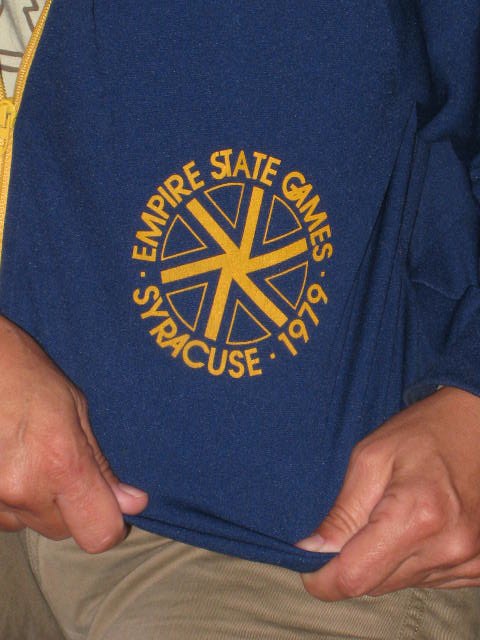 Empire State Games Opening Ceremony
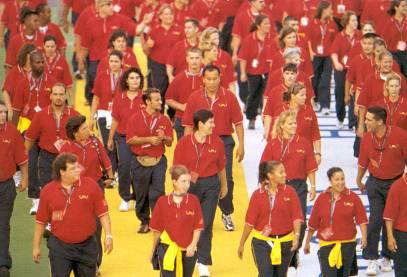 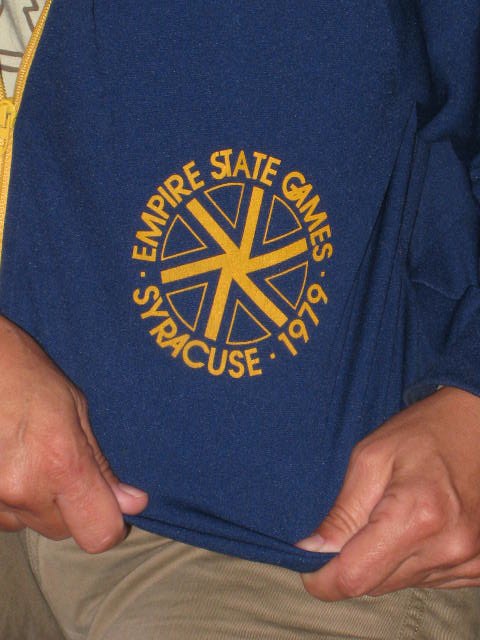 Empire State Games
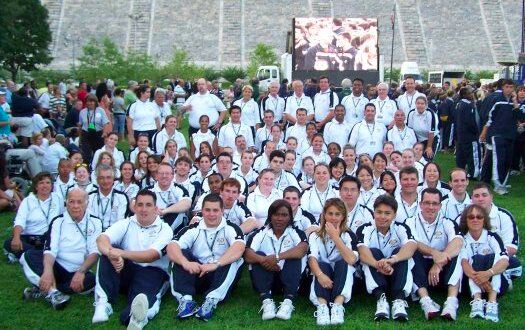 Public Relations Efforts
Increased efforts to educate the public about Athletic Trainers
To assist with legislative efforts
Press Releases written monthly/bimonthly & distributed through a public relations company 
Contests during NATA AT Month
Athletic Training Recognition Week in Fall
Attend NYS conferences as vendors
Public Relations Awards
NATA Public Relations Contest 
2015 Best Overall Campaign: NYSATA
2014 Best State Association Effort: NYSATA
2013 Best State Association Effort: NYSATA
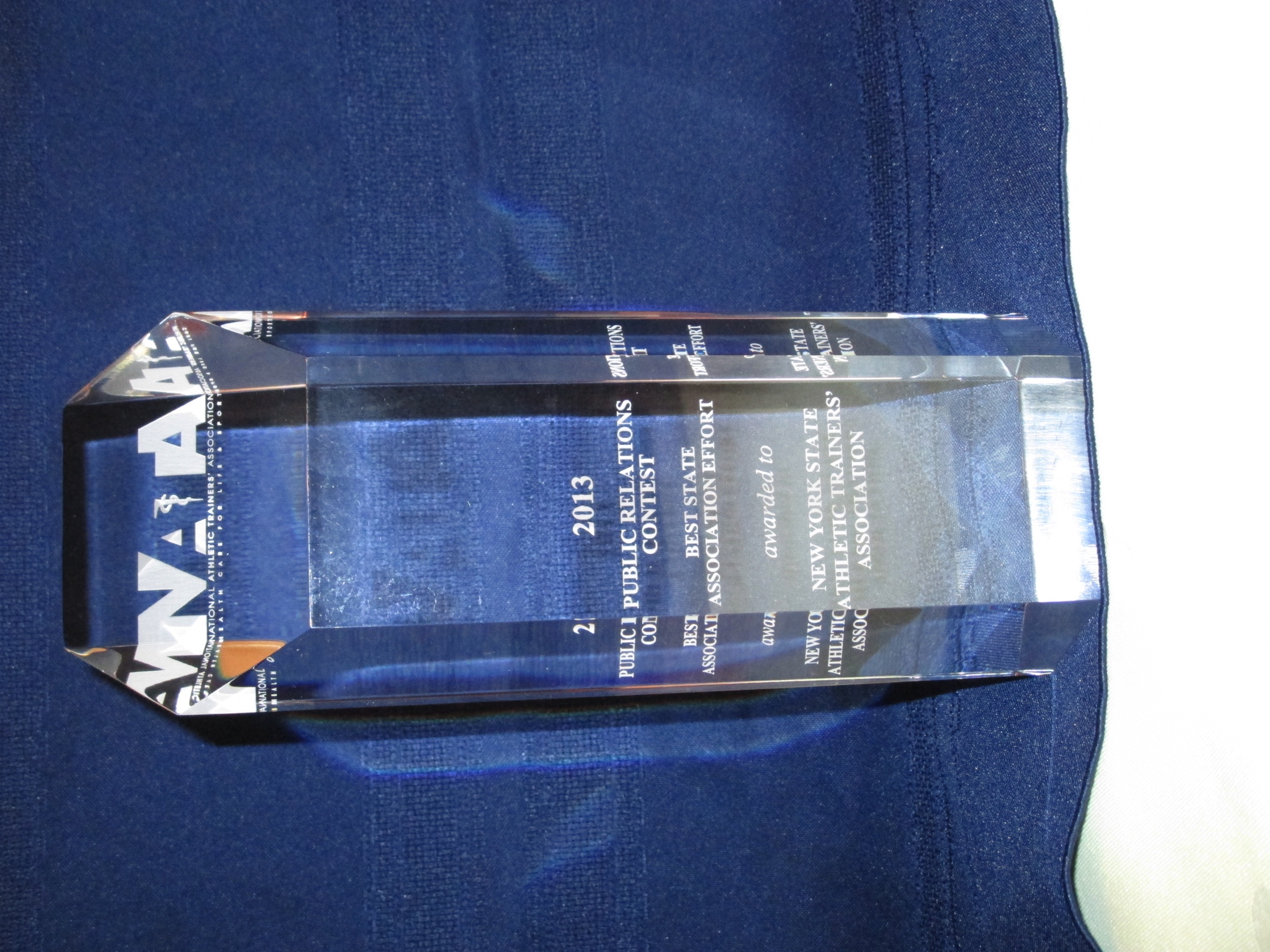 Continuing Efforts of the NYSATA
Concussion Awareness and Management Act, 2011
Necessitates updating the scope of practice of NY ATs

Thanks to Executive Board members, Governmental Affairs Chair/Committee, Public Relations Chair/Committee, and the NYS Athletic Training Committee

NYSATA participation in Albany Lobby Day 
educate legislators & promote/improve the profession of athletic training in NYS
Continuing Efforts of the NYSATA
Continue to promote profession of athletic training

Push to provide “physically active” individuals the best healthcare services that can be offered by those in the athletic training profession

Goal to move from state certification to state licensure of athletic trainers 
To protect the scope of practice of ATs
Governmental Affairs Committee Lobby Day 2012, Albany, NY
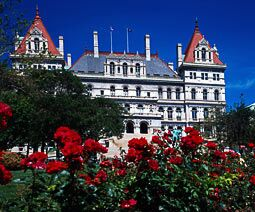 Lobby Day 2015, Albany NY
NATA Government Affairs Award Winners
Daniel L. Campbell Legislative Award (Class II)2015New York State Athletic Trainers Association(NYSATA)
Class II: Raising political visibility of profession and organization
NYS Athletic Training Bill
2012
NYSATA still using lobbyist Mary Ann McLean
NEW BILL introduced to Senate and Assembly
Working with other health care professions to avoid opposition
2014
Bill reintroduced
2016
Bill Passes Senate!
But doesn’t reach the Assembly
Definition for athletic training will change
Establishing the NYSATA Hall of Fame
Established in 1998 by President Marty Erb 
to honor those athletic trainers who made a contribution to athletic training, primarily at the state level

Committee was formed to determine selection and to review nominations for those nominated to NYSATA Hall of Fame
2002 Hall of Fame DedicationSUNY Buffalo
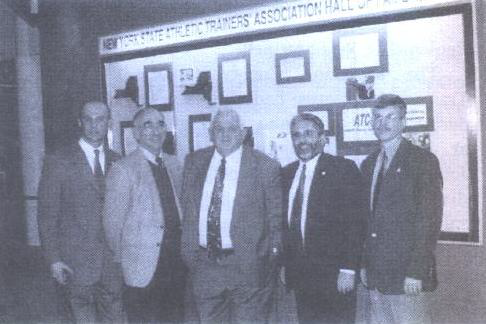 2016 Hall of Fame DedicationSUNY Cortland
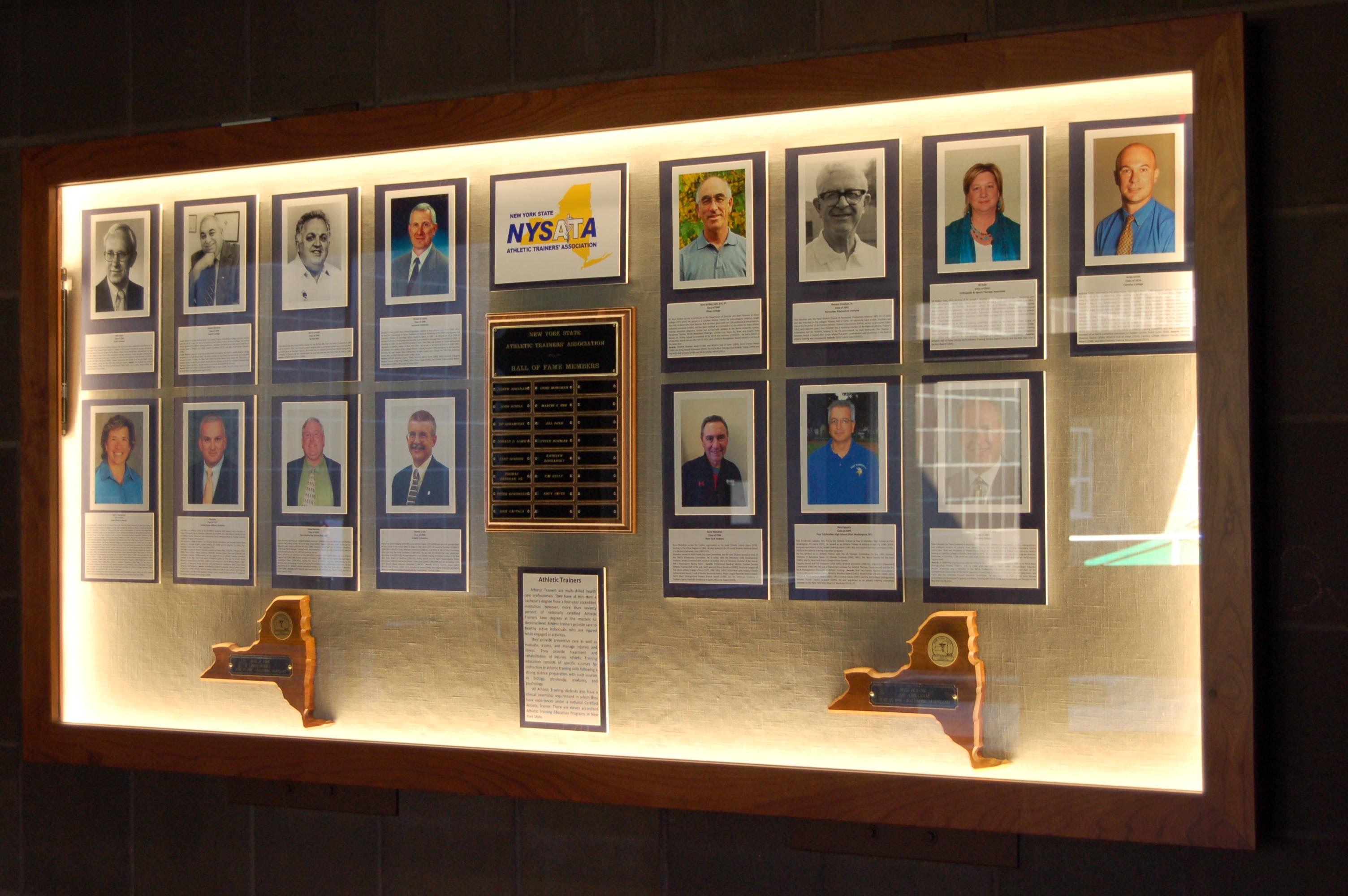 NYSATA Hall of Fame Nominations
Any member of NYSATA may nominate someone who has done the following:
Been a certified athletic trainer for at least 15 years and at least 10 years in New York
Contributions to athletic training in NY state (NYSATA, Empire State Games, activities in the community)
High Profile position in NY State (may not allow for involvement above)
Additional considerations (involvement at District and National level)
NYSATA Hall of Fame
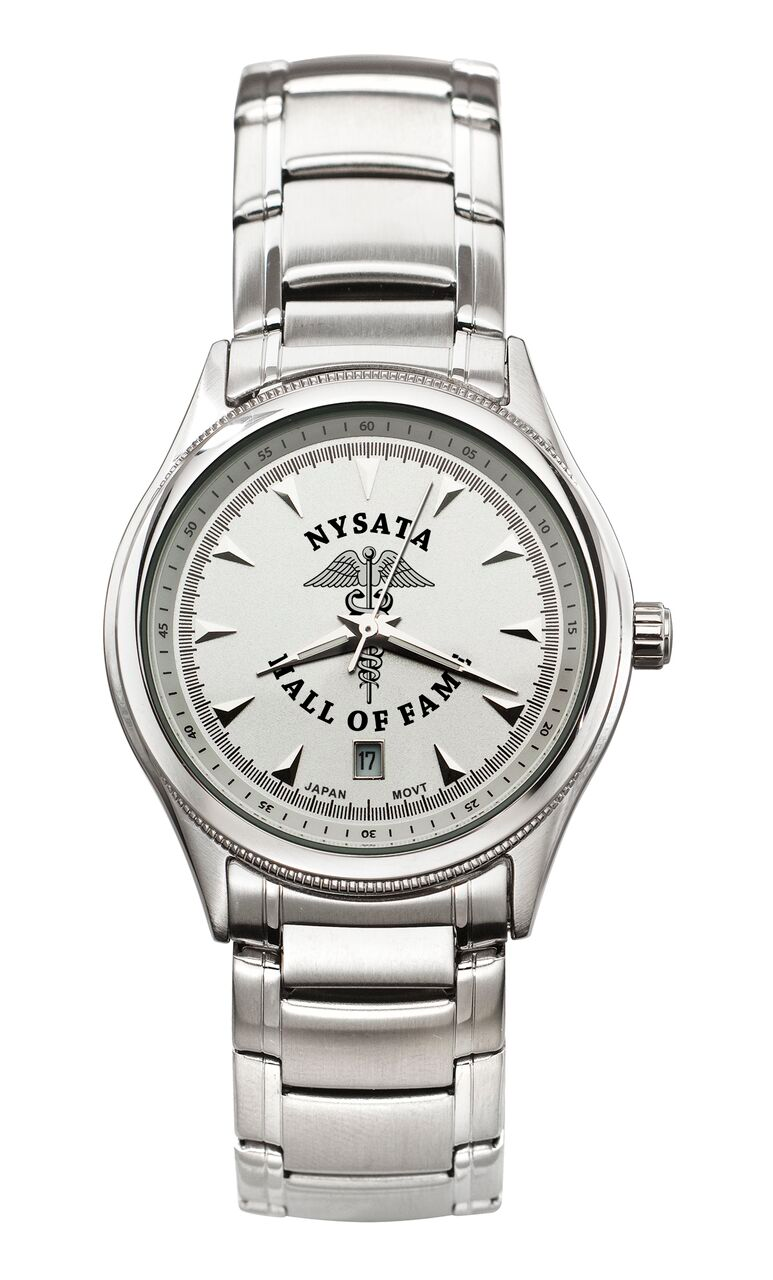 Current Committee:
Deanna Errico, Chair
Kent Scriber
John Cottone
Robert Gariglio
Christopher Hobler
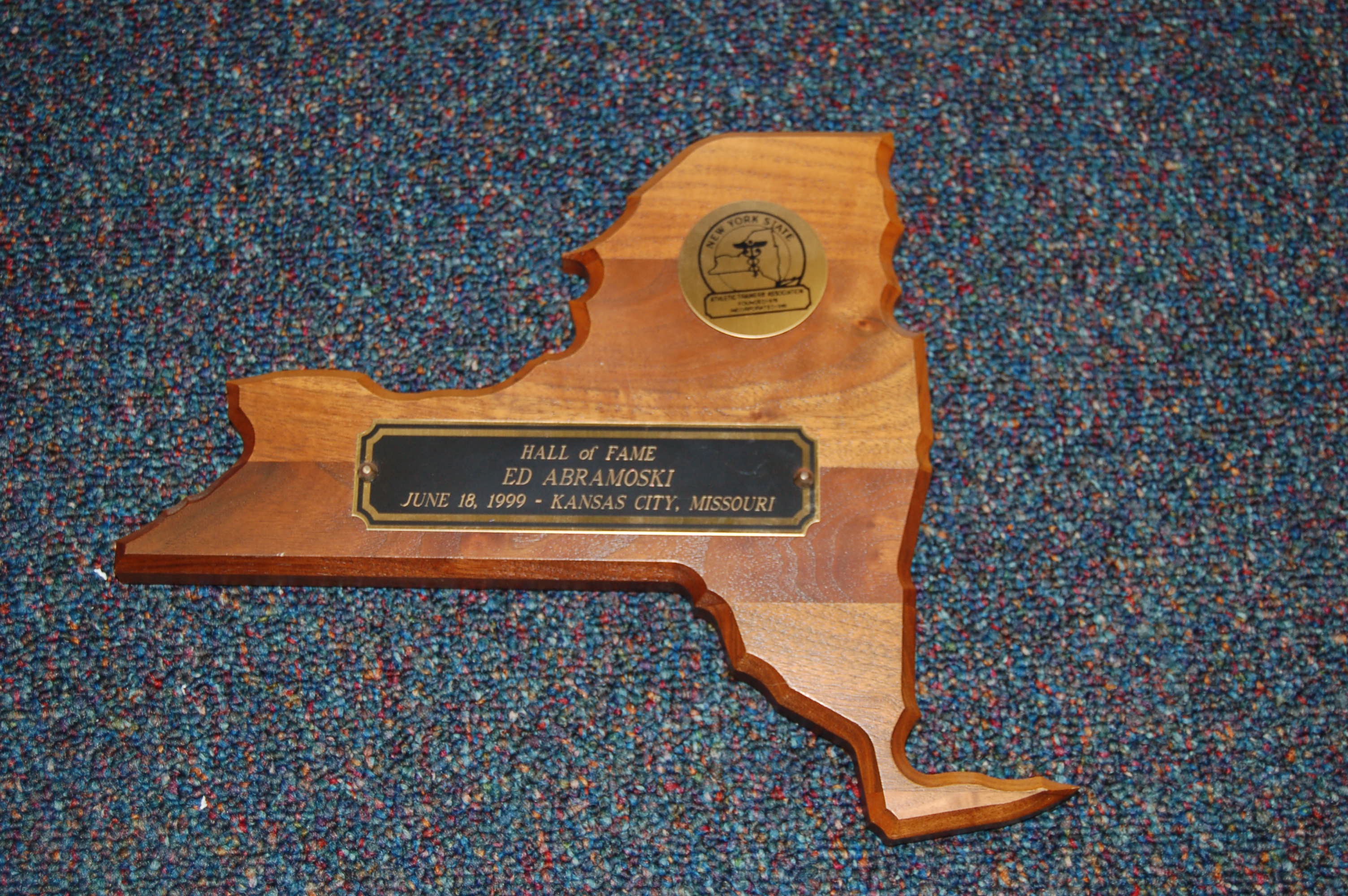 NYSATA Hall of Fame Members
A Big Thank You!!
Thank you to ALL ATHLETIC TRAINERS!!!!

Thank you to those athletic trainers in the Hall of Fame and those actively pursuing to improve the quality of care we can provide and promote our profession